Basics of Building an Online Marketing
Building a successful online marketing  starts with a solid foundation. 
That foundation comes from understanding three basics of online marketing:
1. Search Engine Optimization
2. Content Marketing
3. Social Media Marketing
Search Engine Optimization
SEO is used to create a site that the search engines will rank as one of the most relevant pages for a given term. 
The fact is, 95 percent of searchers click on a page that appears on the first page results for Google, Yahoo! or Bing
 SEO should include:
Relevant Keywords
Valuable Content that is Shared
A Website that Loads Quickly
Both Images & Content
Back links from Respected Websites
Content Marketing
	Content marketing is important because it helps build your brand and inspire confidence in your company. 
In fact, six out of ten consumers say that after reading a custom publication, they feel better about the company.
Online content marketing has expanded the field to include blogs, training videos, podcasts, and even video games
content you put on your site might be the first impression a prospective client gets of your company.
Do’s in Content Marketing
Simple
Clear
Authentic
Faultless
Reliable
Don’ts  in Content Marketing
content riddled 
 grammar and spelling errors 
careless and unprofessional.
pull away from content marketing
Social Media Marketing
  Social media is nothing more than a way to stay in touch with old friends. 
But for businesses, social media is a way to tie SEO and content marketing together. 
In order to make the most of a social media marketing strategy, you need to interact with your customers and create a true community.
Show that you are accessible by allowing people to ask questions, voice concerns, and even complain.
Electronics for Online Marketing
(Of a device) having or operating with components such as microchips and transistors that control and direct electric 
Computer
	An electronic device which is capable of receiving information (data) in a particular form and of performing a sequence of operations in accordance with a predetermined but variable set of procedural instructions (program) to produce a result in the form of information or signals.
Modem
	A modem (modulator-demodulator) is a network hardware device that modulates one or more carrier wave signals to encode digital information for transmission and demodulates signals to decode the transmitted information.
	The goal is to produce a signal that can be transmitted easily and decoded to reproduce the original digital data
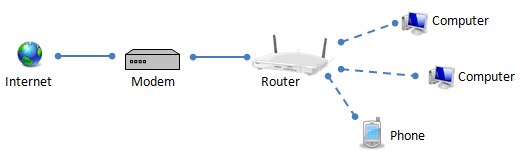 Wi-Fi is the name of a popular wireless networking technology that uses radio waves to provide wireless high-speed Internet and network connections.
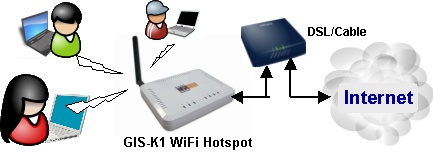